SDP IMPLEMENTATION AND REVISED DUE PROCESS
On behalf of Ganga Kapavarapu, FIPP Chair
by 
Novy Pelenkahu, FIPP Member
24 August 2017, Bali
The  Forum for INTOSAI Professional Pronouncements (FIPP)
Previously known as Common Forum of Technical Experts for INTOSAI's Framework of Professional Standards which established in October 2015, then after the the 68th meeting of INTOSAI´s Governing Board, held in Abu Dhabi, in December 2016, the forum became an INTOSAI permanent body, called the Forum for INTOSAI Professional Pronouncements (FIPP);
The  FIPP designated for assessing and approving professional pronouncements (IFPP);
Products of the Common Forum: The IFPP and the SDP 2017-2019
The  Forum for INTOSAI Professional Pronouncements (FIPP)
Initial members of FIPP (Common Forum):
Ganga Kapavarapu (chair) - SAI India
Alhassane Baro - SAI Senegal
Stuart Barr - SAI Canada
Mr. Richard Bellin - SAI France
Kristoffer Blegvad - SAI Denmark
Beryl Davis - SAI United States of America
Jens Gunvaldsen- SAI Norway
Einar Gørrissen - INTOSAI Development Initiative (IDI)
Khalid Hamid- SAI UAE
Josephine Mukomba - AFROSAI-E Secretariat
Novy Pelenkahu - SAI Indonesia
Shelmadene Petzer - SAI South Africa
Aleksandra Popovic - SAI Sweden
Greg Schollum- SAI New Zealand
Neil Usher - European Court of Auditors
Saharuddin Mahamud – SAI Malaysia
The  Forum for INTOSAI Professional Pronouncements (FIPP)
Current members of FIPP:
Ganga Kapavarapu (chair) - SAI India
Alhassane Baro - SAI Senegal
Stuart Barr - SAI Canada
Lionel Vareille - SAI France
Kristoffer Blegvad - SAI Denmark
Beryl Davis - SAI United States of America
Karen Elizabeth Alejandrina Belteton Mohr - SAI Guatemala
Einar Gørrissen - INTOSAI Development Initiative (IDI)
Marita Salgrave - SAI Latvia
Josephine Mukomba - AFROSAI-E Secretariat
Novy Pelenkahu - SAI Indonesia
Shelmadene Petzer - SAI South Africa
Aleksandra Popovic - SAI Sweden
Robert Cox - SAI New Zealand
Neil Usher - European Court of Auditors
AGENDA
FIPP
ISSAIs and IFPP
SDP Implementation
Priorities 
Subcommittees Involvements Projects / responsibilities  
Role of FIPP-Liaison
Monitoring
1
Developing Auditing Standard – Using ISSAI 100
2
Developing Strategic Plan – Using ISSAI 12
ISSAI 12-Value and Benefits of SAIs - making a difference to the life of citizens
ISSAI 100-Fundamental Principles of Public-Sector Auditing
Why ISSAIs
ISSAIs is so Rich – SAI Indonesia Experiences
3
Utilizing the Internal Auditor – INTOSAI GOV 9150
4
Auditing the Port Concession – ISSAI 5220
INTOSAI GOV 9150-Coordination and Cooperation between SAIs and Internal Auditors in the Public Sector
ISSAI 5220=Guidelines on Best Practice for the Audit of Public/Private Finance and Concessions
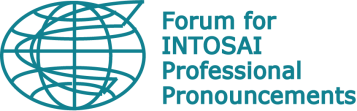 93 pronouncements
The currentINTOSAI Framework of Professional Standards (IFPS)
> 3,100 pages
4 levels
13 categories
All are ISSAIs or INTOSAI GOVs
What’s next with ISSAIs -
Improving the credibility of INTOSAI’s professional pronouncements
The INTOSAI Framework of Professional Pronouncements (IFPP) 

Effective 2019
INTOSAI Framework of Professional Pronouncements (IFPP)
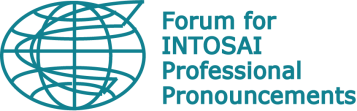 INTOSAI Principles  (INTOSAI-P)
INTOSAIprinciples
INTOSAI founding principles
INTOSAI core principles
International  Standards of Supreme Audit Organisations  (ISSAIs)
Competency  Standards (COMP)
INTOSAI 
Standards
Fundamental principles of public sector auditing
(Reserved for future development based on ISSAI 100)
SAI organisational requirements
Financial audit:
Performance audit:
Compliance audit:
Other  engagements:
FA principles
PA principles
CA principles
(Possibly) Competency principles
(Reserved for future development based on ISSAI 100)
… and competency standards
CA standards
FA standards
PA standards
Competency Guidance (COMP)
INTOSAI Guidance
Guidance (GUID)
SAI organisational guidance
(Reserved for future development based on ISSAI 100)
Supplementary financial audit guidance
Supplementary 
performance audit guidance
Supplementary 
compliance audit guidance
(Reserved for future development based on ISSAI 100)
Supplementary competency guidance
Subject matter specific  guidance
Other guidance
SDP 2017-2019 PRIORITIES

Priority 1 concerns implementing the revised IFPP after 2016. It covers the following tasks to be completed as soon as possible:
i.	the relabeling and renumbering of existing pronouncements without further amendments;
ii.	three projects to add references to UN Resolutions 66/209 and 68/228 to the preamble of an INTOSAI-P and to update the ISSAIs on financial auditing; and
iii.	developing the ISSAI website after 2016 so that the process of implementing the IFPP can go ahead in a transparent manner.

Priority 2 consists of ten tentative projects to put in place by 2019 guidance to support ISSAI implementation.

Priority 3 consists of nine tentative projects to strengthen INTOSAI professional pronouncements beyond 2019. Whilst considered by FIPP as highly important, these projects are not however directly linked to the implementation of the revised IFPP. Thus, FIPP has proposed that resources should only be allocated to them once priority 1 and 2 projects are sufficiently advanced.
Priority 2. Guidance by 2019 to support ISSAI implementation
Project 2.1: Guidance on Financial Auditing
Project 2.2 Guidance on Compliance Auditing
Project 2.3 Using ISSAIs in accordance with the SAI’s mandate and carrying out combined audits
Project 2.4 Consolidated and improved guidance on SAI organisational issues
Project 2.5 Consolidated and improved guidance on understanding internal control in audit
Project 2.6 Consolidated and improved guidance on reliance on work of internal auditors
Project 2.7 Consolidating and aligning guidance for Audit of Privatisation with ISSAI 100
Project 2.8 Consolidating and improving guidance on IT Audit- Update of ISSAI 5310
Project 2.9 Consolidating and aligning Audit of Public Debt with ISSAI 100
Project 2.10. Consolidating and aligning the Audit of Disaster Related Aid with ISSAI 100.
Priority 3. Tentative projects to strengthen INTOSAIs Professional Pronouncements beyond 2019
3.1. Global INTOSAI messages on SDGs in the context of the INTOSAI framework of professional pronouncements and possible needs for guidance.
3.2. Global INTOSAI messages about audit arrangements and independent standard setting in the context of the INTOSAI framework of professional pronouncements.
3.3. Competency pronouncements. The project is intended to address the need for professional pronouncements for auditor competence, as identified in the newly revised IFPP
3.4. Providing a clear set of INTOSAI Core Principle
3.5. Consolidate and refining the organizational requirements for SAIs
3.6. Cross-cutting issues in ISSAI 3000 and 4000 – requirements for direct reporting engagements and guidance on related technical issues
3.7. Auditing of implementation of state budgets and consolidated state accounts
3.8. Obtaining an understanding of Economy, Efficiency and Effectiveness of an entity and applying relevant methods in the context of a performance audit
3.9. Obtaining an understanding of laws and regulations and other authorities regulating public entities in the context of a compliance audit
IFPP documents
The following documents related to developing IFPP are now available for public use:

Due Process http://psc-intosai.org/en_us/site-psc/psc/due-process/

Drafting conventions for GUIDS http://psc-intosai.org/en_us/site-psc/psc/drafting-conventions-key-terms

Project Proposal Template http://psc-intosai.org/data/files/84/33/EE/ED/9255C510B9D622C59B59F9C2/FIPP%20SDP%20project%20proposal%20template.pdf

FIPP and IFPP FAQ http://www.issai.org/en_us/site-issai/services/forum-for-intosai-professional-pronouncements 

** available on PSC and ISSAI website
Subcommittees/WGs involvement Projects/Responsibilities
Preparing initial assessment with the intention of developing a project proposal
Developing a Project Proposal
Provide clarification and additional Information on the result of review of proposal by the FIPP
Developes Exposure draft
Provide inputs on Request for Additional Information on the result of review of exposure draft by the FIPP
Analysing Comments on Endorsement Version
Provide inputs on Request for Additional Information on the result of review of endersement version by the FIPP
Finalises endorsement version
Key Change: From Initial Assessment             to Project Proposal
Each project proposal shall be based on a thorough initial assessment. The purpose of the initial assessment is to: 
Assess the need for the project (INTOSAI-P, ISSAI, GUID) and define its purpose and organization. 
Determine the categories of auditing or other engagements that will be covered by the resulting pronouncements. 
Consider the differences among SAIs that must be accommodated and the challenges that will have to be overcome in implementing the new pronouncements. 
Ensure consistency with existing ISSAIs and other professional pronouncements 
Determine the extent to which it will be possible and desirable to build on pronouncements from other internationally recognized, regional or national standard setters and if so, the extent to which supplementary pronouncements are needed in order to meet the needs and concerns of the INTOSAI community.
Key Change: From Initial Assessment             to Project Proposal
FIPP approves: 
That the project addresses the issues identified in the initial assessment and shall be launched. 
That the project proposal provides directions sufficient to define the scope of applicability of the proposed pronouncement and does not lead to overlaps and inconsistencies with other professional pronouncements in the framework. 
The organization and timeline of the project. 
The working title and proposed numbering according to the classification principles.
Current Liaison Officers
Role of Liaison Officer
Prepare Scoping Paper on the project being liased

Provide consultation to SCs/WGs during the process of preparing initial assessment, developing Project Proposal, Exposure Draft and Endorsement Version
PSC Steering Committee Recommendation on the SDP Revision
The projects under priority 1 of the current SDP must remain a fundamental priority.
All proposals should fit into the concepts  and categorisation of the new framework
All proposals should be accompanied by a detailed description of the scope of the proposed project and an explanation of its relevance to INTOSAI’s overall strategic, cross-cutting and more specific standard setting objectives. The project proposal template could be used as a reference.
If possible and within the context of reducing the overall volume of pronouncements, proposals for new pronouncements should be accompanied by suggestions for withdrawing unnecessary or outdated pronouncements (Due Process, item 2.3) under the same area of responsibility.
The capacity to handle the project should be considered. The proposed project should not jeopardise the completion of existing SDP projects under the same responsibility and should take into account the need to meet the endorsement timetable and all relevant preparation steps.
FIPP Expectations to Working Groups
Concerning the Working Group which developing Subject matter specific  guidance:
FIPP expects a new GUID on subject matter (such as public debt, environmental, etc) which will emerge out of review of all existing ISSAIs on subject specific;
GUID to provide guidelines on how to apply subject matter concepts in FA/CA/PA audits;
Proposed GUID should only include subject specific information 
ISSAIs which have lost their relevance should be proposed for withdrawal.
SDP Project Monitoring as of 21stJuly 2017
SDP Project Monitoring as of 21stJuly 2017
SDP Project Monitoring as of 21stJuly 2017